Entrenamiento transversal en pruebas objetivas
Ingeniería de Métodos
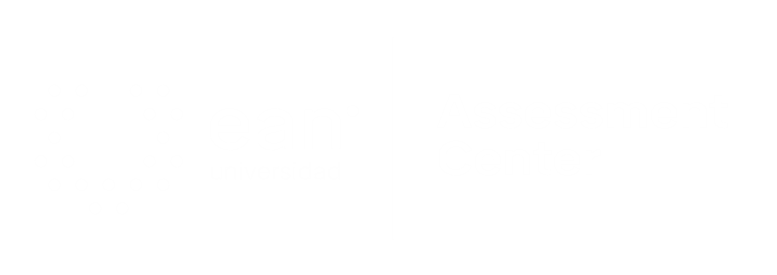 Apreciados docente y estudiantes
El siguiente entrenamiento está diseñado para que puedan familiarizarse con la estructura y funcionamiento de las pruebas objetivas. Con este documento ustedes tendrán la posibilidad de conocer en detalle los principales componentes de los ítems que conforman la prueba objetiva.

Este entrenamiento ha sido construido con información equivalente a la que se encuentra en las pruebas reales, por lo que se espera que los estudiantes obtengan herramientas esenciales para su apropiado desempeño en las pruebas.

¡Bienvenidos!
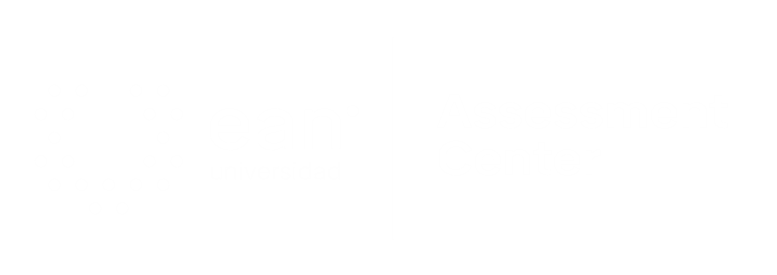 [Speaker Notes: #233 pocion 4]
Comencemos…
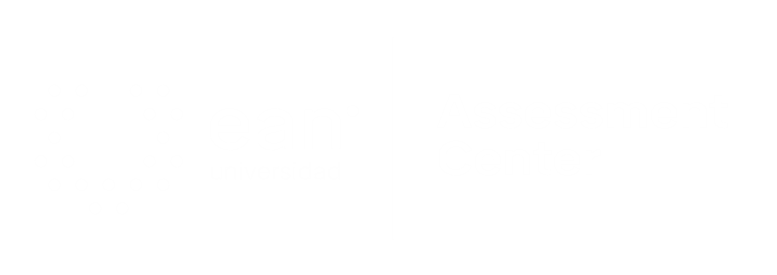 1. Caso o situación problémica
En el diagnóstico de un procedimiento, se pude establecer que cerca del 20% de las actividades se concentran en inspección tanto del trabajo de los operarios, como de las condiciones del entorno.
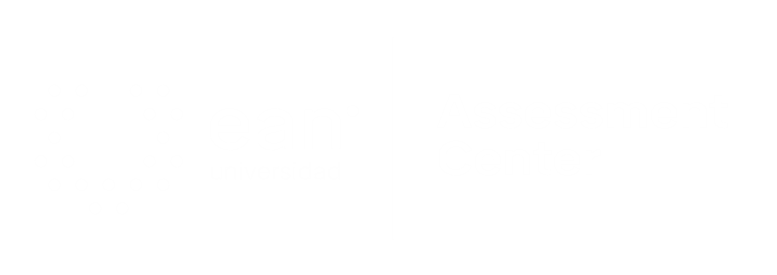 Enunciado
De acuerdo a un análisis de métodos tomando como referente las condiciones de la ANSI, el valor ideal de las inspecciones en un procedimiento debe ser:
Opciones de respuesta
a. Como mínimo un 50%.
b. Como máximo un 15%.
c. Se debe eliminar.
d. Como máximo un 2%.
d.
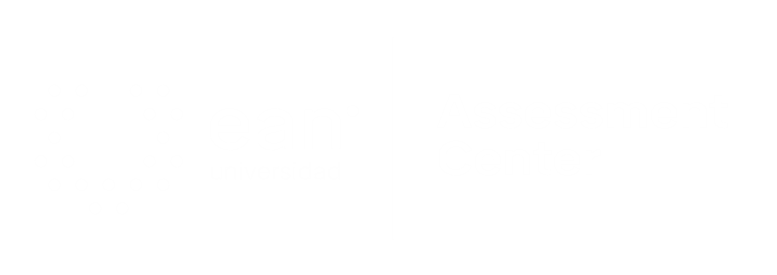 2. Caso o situación problémica
En el diagnóstico de un procedimiento, se pudo establecer que más del 15% de las actividades se concentran en transporte desde el puesto de trabajo, llevando materia prima que debe ser trasladado a otros pisos.
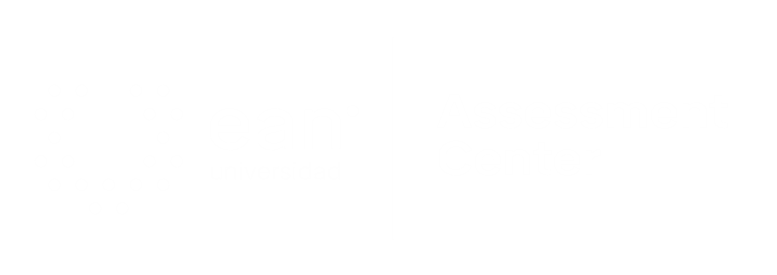 Enunciado
De acuerdo a un análisis de métodos tomando como referente las condiciones de la ANSI, la incidencia que puede tener el porcentaje de transporte en un procedimiento generaría:
Opciones de respuesta
a. La eliminación de la totalidad de los transportes.
b. Siempre termina en una distribución de planta.
c. Planteamiento de soluciones como la automatización.
d. Se debe contratar personas con buena contextura física.
c.
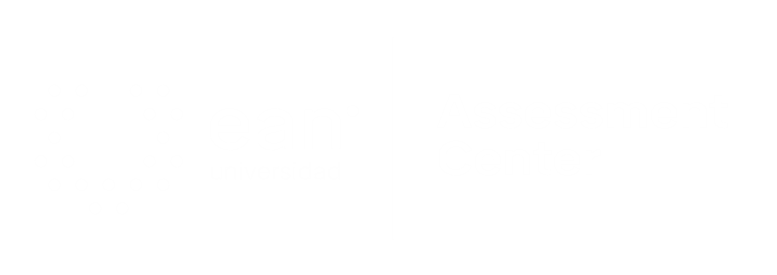 3. Caso o situación problémica
En una carta de control por variables  en donde se han realizado 40 muestras se tiene que 12 de 14 puntos se encuentran a un lado del límite central de control.
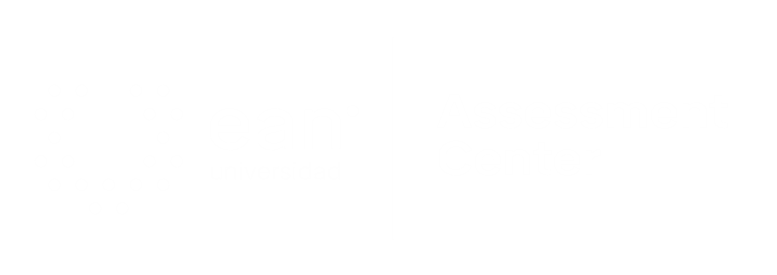 Enunciado
Esta es una característica de las cartas de control denominada:
Opciones de respuesta
a. Tendencia.
b. Racha.
c. Periodicidad.
d. Fuera de los límites de control.
b.
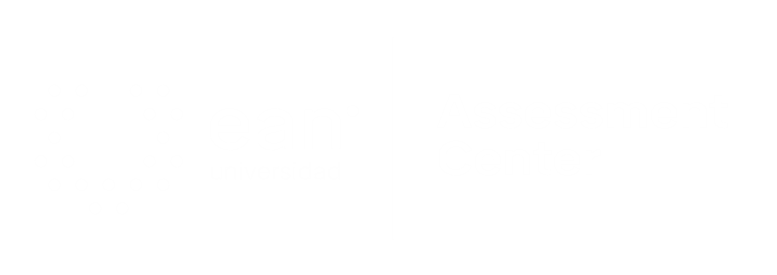 4. Caso o situación problémica
Una empresa decide implementar un sistema de gestión de la calidad de acuerdo con los lineamientos establecidos por la norma internacional ISO 9001:2008.
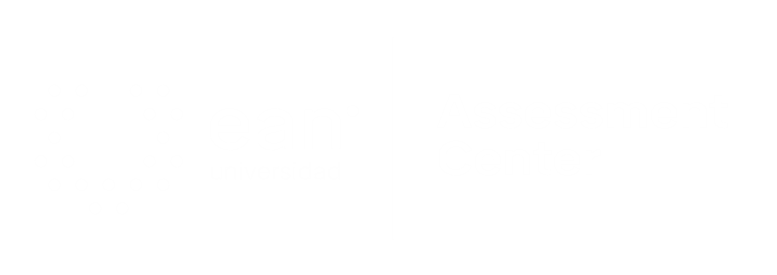 Enunciado
Esto se hace por qué:
Opciones de respuesta
a. Es necesario obtener una certificación de calidad como herramienta publicitaria.
b. Es necesario obtener la certificación, para garantizar la calidad de los productos.
c. Es necesario mejorar operativamente dentro de la organización.
d. Para ganarle a la competencia.
c.
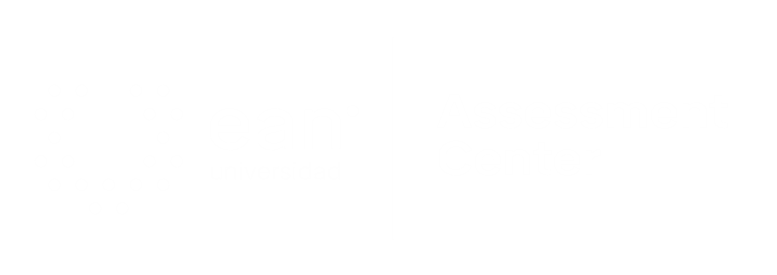 5. Caso o situación problémica
La empresa XYZ, ofrece un producto  "electrodomésticos"  el cual presenta deficiencias de acuerdo con la publicidad realizada.
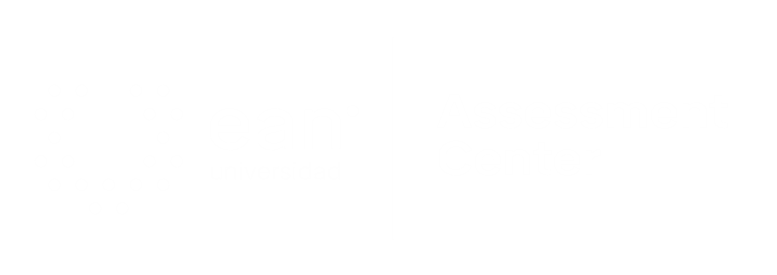 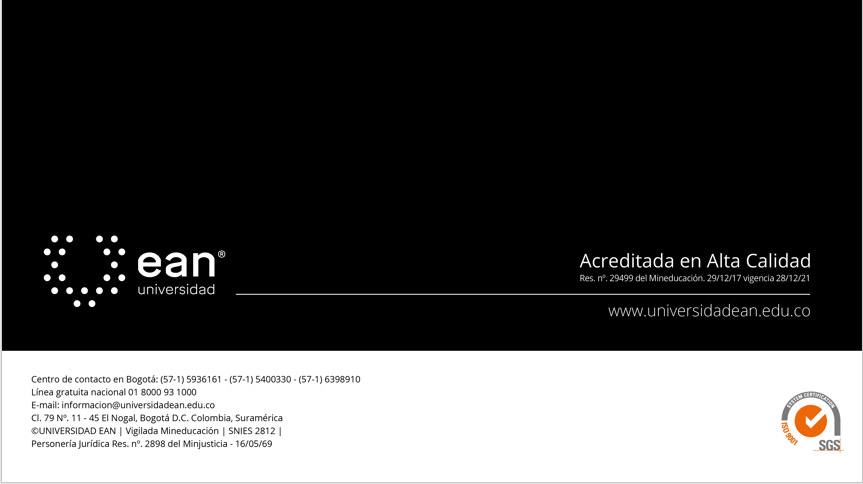 Enunciado
Debido a la gran cantidad de quejas por parte de sus clientes, son sancionados por:
Opciones de respuesta
a. ONAc.
b. ICONTEc.
c. Súper intendencia de servicios públicos.
d. Invima.
c.
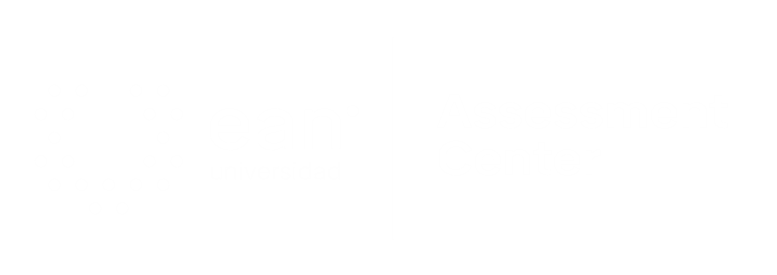